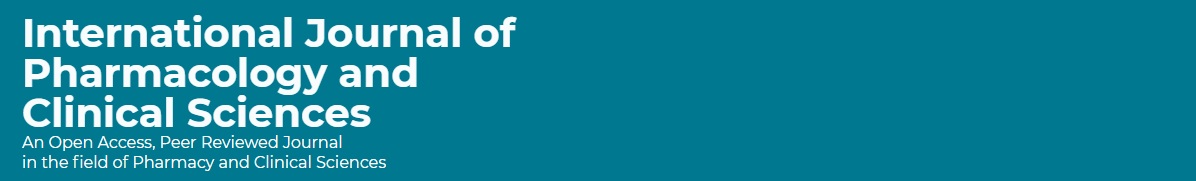 Research Policy on Research Pharmacist Competency
Yousef Ahmed Alomi, Amal Hassan Al-Najjar, 
Maha Hussein Almadany, Abeer Hussin Almasoudi
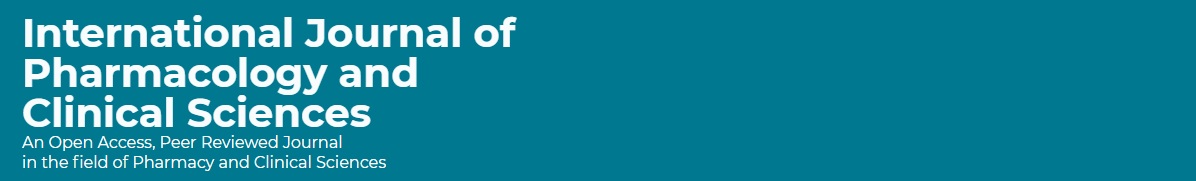 ABSTRACT: 
Objectives: This study explores the Research policy of Research Pharmacist Competency as a new initiative in Saudi Arabia. Methods: This article is a narrative review of pharmacy research. Litterateur researched specific research policies and procedures in pharmacist competency in research practice using a variety of databases, including PubMed, Medline, and Google Scholar. The period covered for the search is from the 1960s to October 2021. The English language uses the terms and encompasses narrative reviews, systemic reviews, meta-analyses, and guidelines. The search term includes all hospital and community pharmacy-related services. Besides, there are national and international guidelines for conducting general research in hospital practice. The pharmacy research committee was formed and comprised numerous expert members, including clinical pharmacists, pharmacists specializing in drug information, and clinical research specialists. A member drafted the policy’s guidelines, which were then reviewed and corrected by another member. The research specialist made the third revision. The topic emphasizes the Pharmacy Research policy of pharmacist competencies in Research.
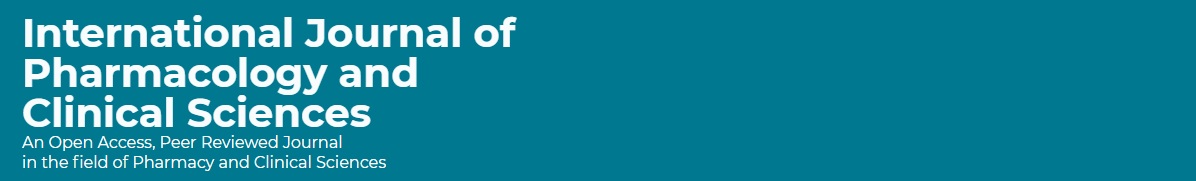 ABSTRACT: 
Results: The Pharmacist Competency on Pharmacy Research included several items, such as five modules of clinical pharmacist competencies. That consists of Patient care, research skills, communications, Professionalism, and continuing professional development. In addition, each model included a description of the module of various activities, pre-training and post-training exams, type of assessment, and assessment scores. Conclusion: The pharmacy research policy of Research pharmacist competency is a new initiative and a component of the pharmacy strategic plan. The pharmacy policy’s research pharmacist competency aims to enhance pharmacists’ research abilities and encourage pharmacists to conduct various types of research in multiple settings within the public and healthcare sectors. Therefore, the Research pharmacist competency policy is critical for the pharmacy career in Saudi Arabia.
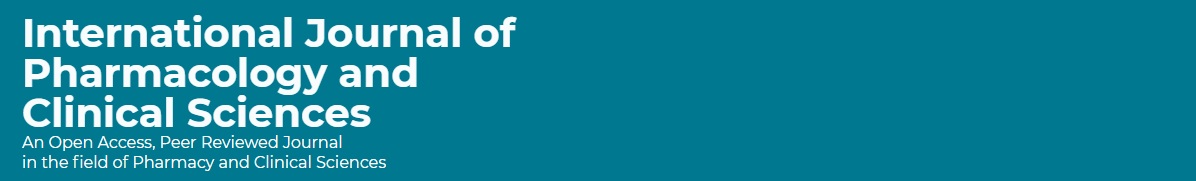 Key Words : 
Research, 
Policy, 
Pharmacy, 
Competency,
Saudi Arabia.
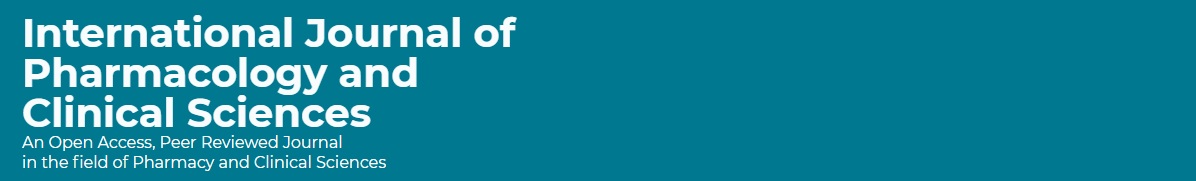 CONCLUSION: 
The research competency policy and procedures are critical components of pharmacy research and development performance and activities. It included five components: patients care, research abilities, communication, professionalism, and ongoing professional development. Its sustainable processes help pharmacists improve their research abilities in practice. Its method of assessing and evaluating pharmacy staff involved in the design and methodology of the study. It enhances the academic writing skills necessary for writing research reports in a pharmacy setting. As a result, policies and procedures about research skills competency are strongly recommended for implementation throughout a pharmacist’s professional career, both locally and internationally.